大阪府域における昼間人口の推移
参考資料3-3
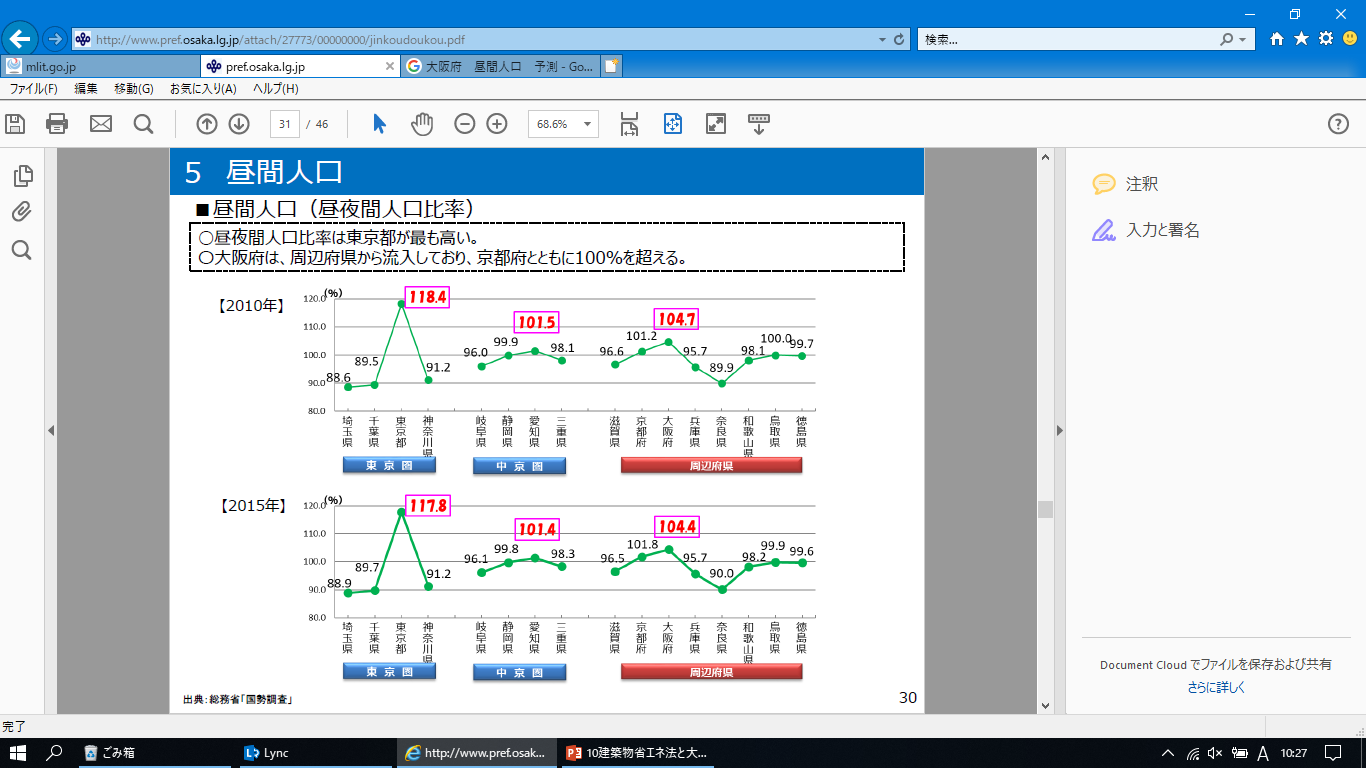 昼間人口の推移は、1995年の932万人をピークにやや減少傾向にある。
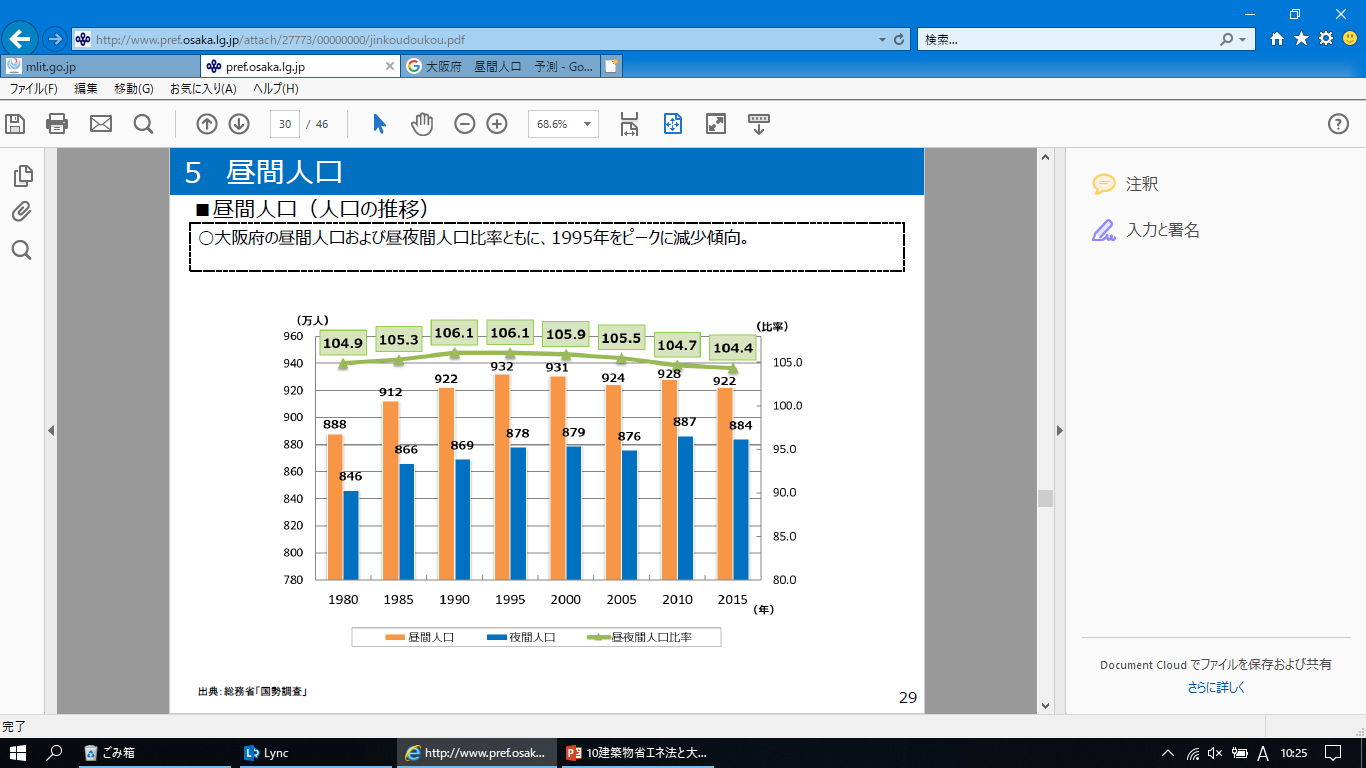 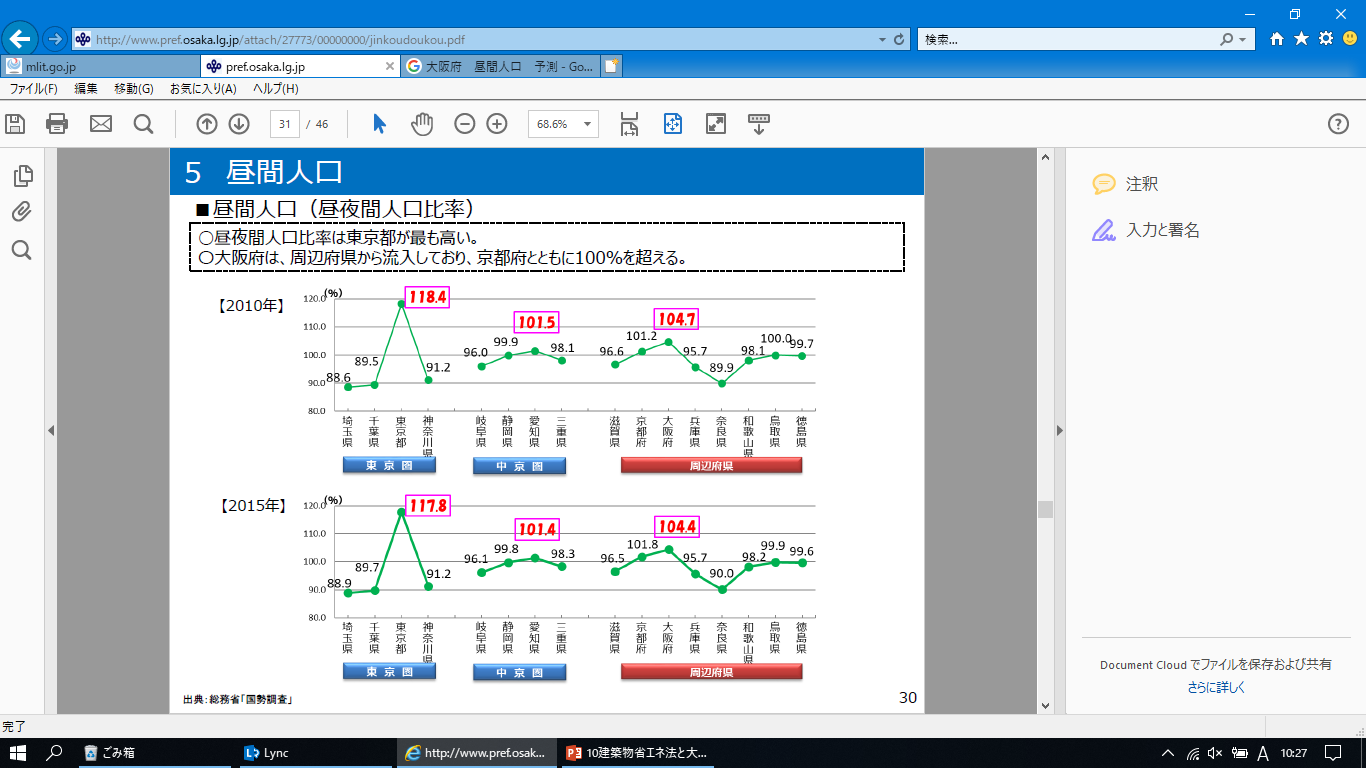 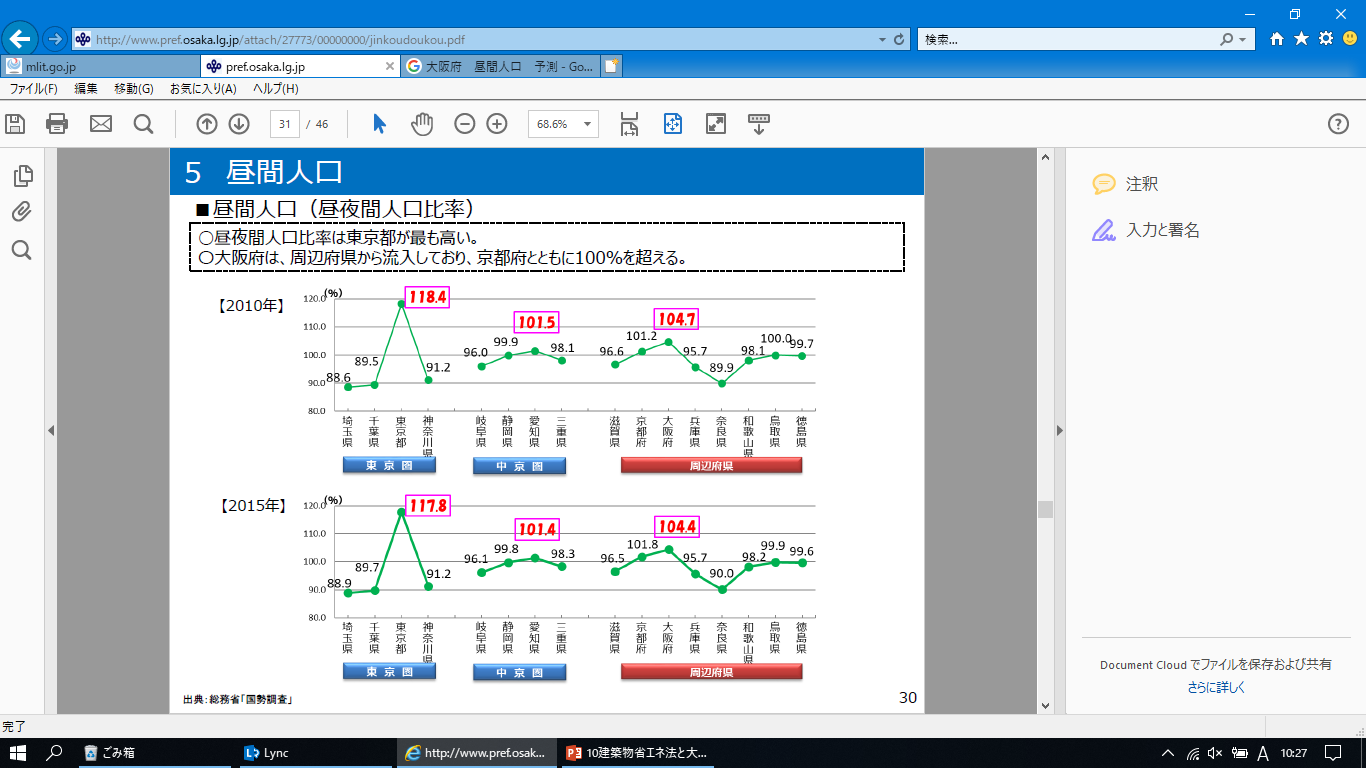 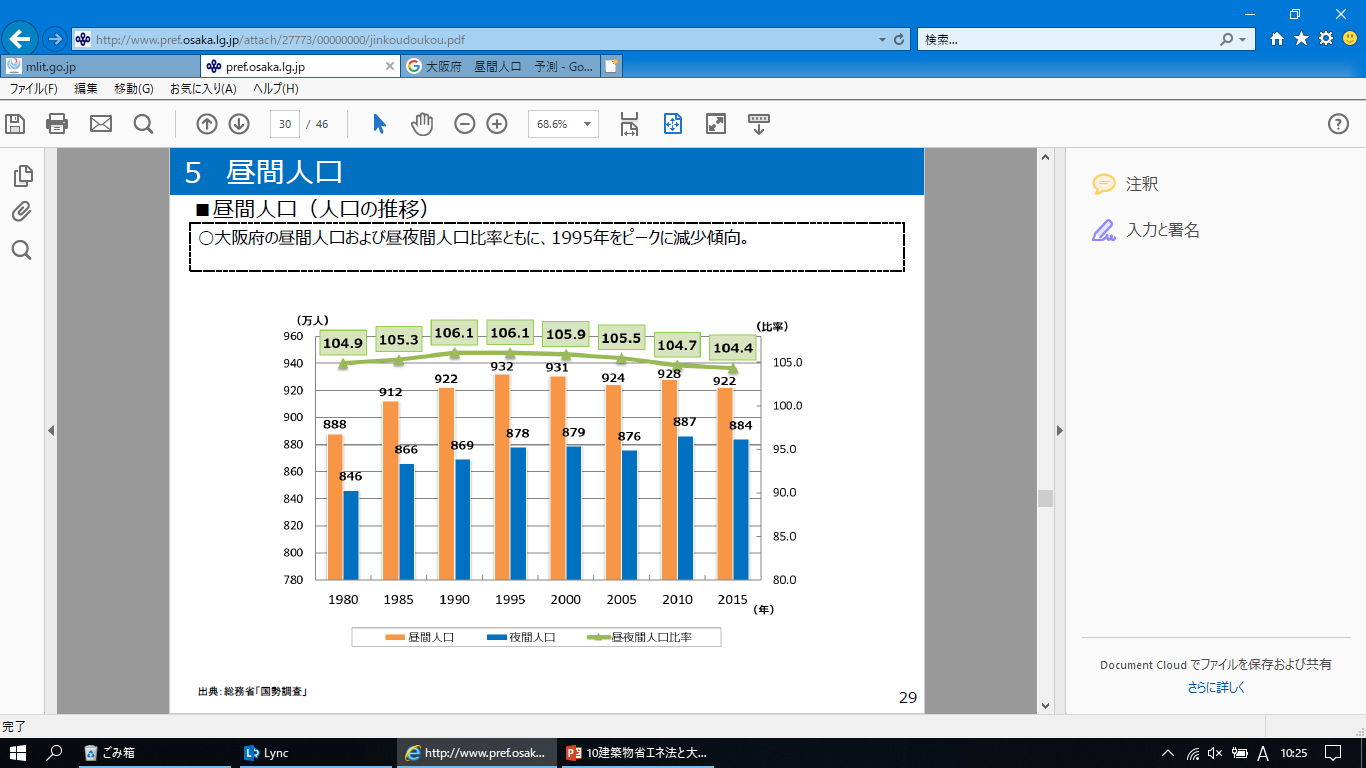 大阪府域における昼間人口推移
昼間人口の他都市比較
出典：大阪府人口ビジョン策定後の人口動向等の整理　より
住宅まちづくり部